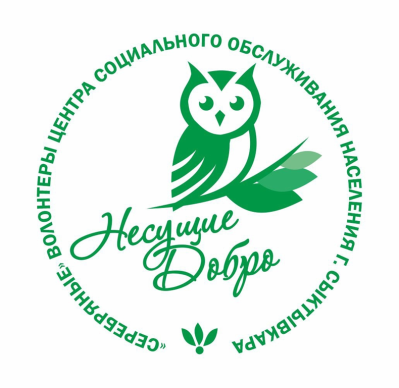 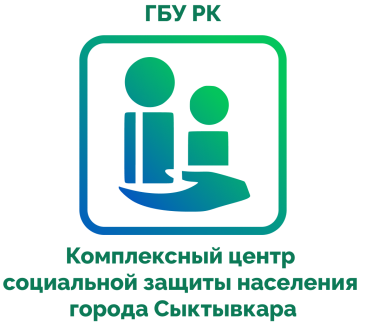 Клуб «Волшебные игры»
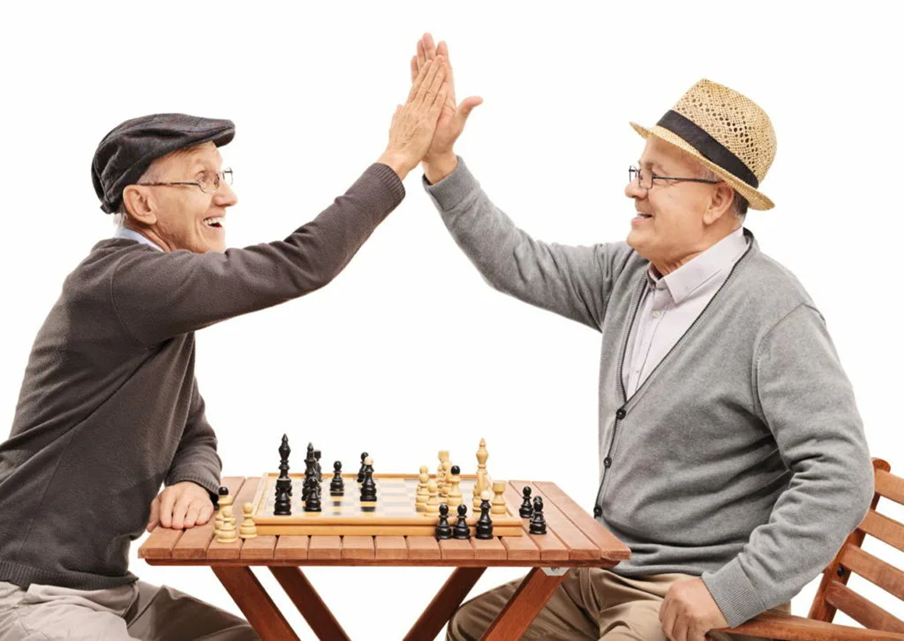 Целевая группа:
Граждане пожилого возраста (женщины старше 50 лет, мужчины старше 55 лет), в том числе с инвалидностью и ограниченными возможностями здоровья,  состоящие на социальном обслуживании в социально-реабилитационных отделениях №1, №2 Территориального центра социального обслуживания населения ГБУ РК «ЦСЗН г. Сыктывкара»; 
члены волонтёрского объединения "Несущие добро" при ГБУ РК «ЦСЗН г. Сыктывкара»
Контактная информация:
ГБУ РК «Центр по предоставлению государственных услуг в сфере социальной защиты населения,
город Сыктывкар,
Республика Коми,
Северо-западный федеральный округ.
Цель:
Социальная реабилитация и адаптация пожилых людей, в том числе с инвалидностью и ограниченными возможностями здоровья, через их обучение и проведение занятий по современным спортивным адаптивным и настольным развивающим играм, организацию командных и парных соревнований.
Задачи:
обеспечить материально-техническое сопровождение игровых занятий и соревнований; 
обучить целевую группу правилам и задачам игр, а также - условиям индивидуального/парного /группового участия в них;
организовать проведение систематических индивидуальных, парных и групповых занятий по играм,  игровых командных соревнований;
содействовать расширению межличностной коммуникации пожилых людей.
Ресурсы:
1.Собственные ресурсы:
Материально-технические: 
кабинет для занятий (Лесозаводская, 15)
Информационные:
Официальная группа Учреждения «В Контакте» с целью публикации заметок и фото, видео материалов о проведённых занятиях: https://vk.com/social_syktyvkar .
Кадровые: 1 специалист по социальной работе.

2. Привлеченные ресурсы:
Материально-технические:
-игровые пособия, приобретённые в рамках фандрайзинговой деятельности.
Кадровые: 8 «серебряных» волонтёров для проведения занятий.
Результаты
обучено пользованию  современными спортивными и настольными развивающими играми – около 70 человек;
проведено не менее 100 практических игровых занятий;
вовлечено 8 «серебряных» волонтёров в реализацию проекта
получено навыков пользования современными спортивными и настольными развивающими играми;
повышение реабилитационного потенциала, посильного сохранения когнитивного здоровья участников проекта через коррекцию и развитие физического здоровья (скорость, ловкость) и когнитивных функций (внимание, память), профилактика деменции;
улучшение психологического самочувствия, повышения уверенности в себе;
развитие коммуникативных навыков и расширение социальных связей;
развитие интереса к современным спортивным и настольным развивающим играм, как активному образу жизни;
проведение турниров между участниками социально-реабилитационных отделений № 1 и № 2.
Описание влияния улучшений для получателей услуг
Краткое описание:
Практика «Волшебные игры» реализуется объединением «серебряных» волонтёров «Несущие добро» на базе ГБУ РК «ЦСЗН г. Сыктывкара» ТЦСОН социально-реабилитационных отделений № 1 и №2.
Руководителем является «серебряный» волонтёр – Галина Ивановна Холопова.
Занятия проводятся  2 раза в неделю: по средам в социально-реабилитационном отделении №2 и по пятницам в социально-реабилитационном отделении №1.
Игры предполагают: индивидуальное/парное/групповое/командное участие в игре.
Направления практики:
Современные спортивные адаптивные игры
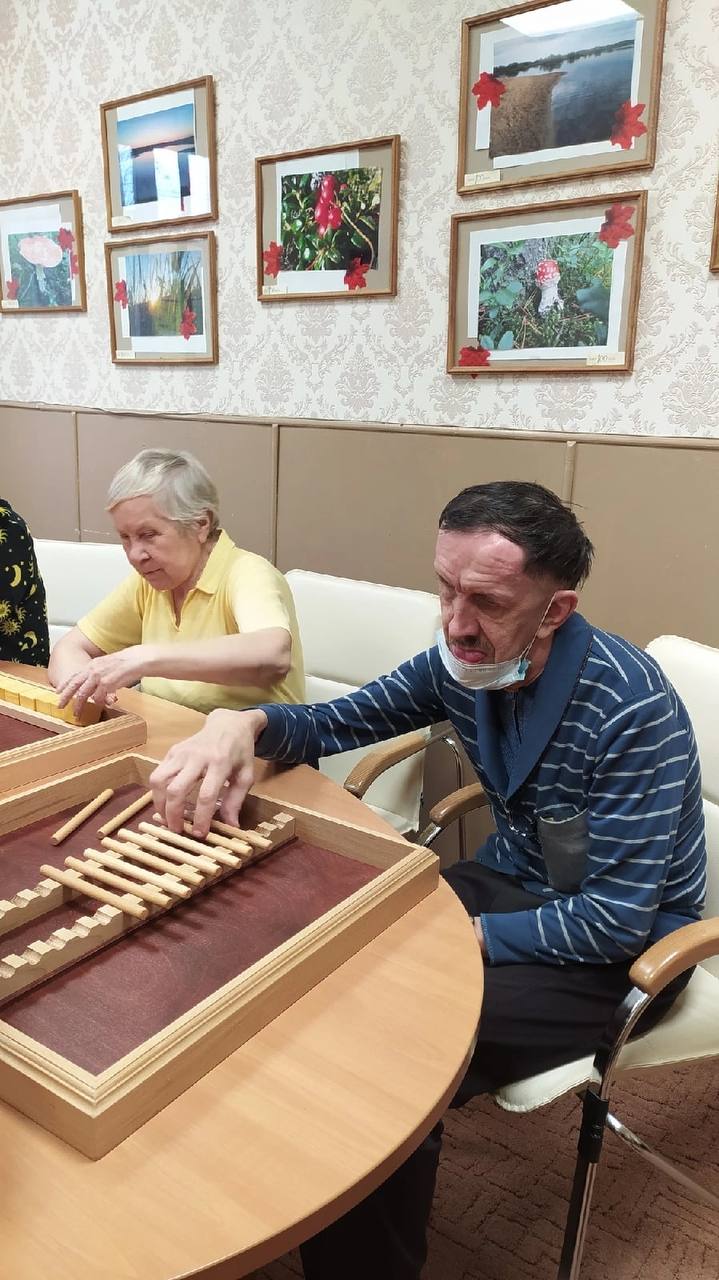 В 2021 году в рамках проекта «Чудеса игры» на грантовые средства Всероссийского конкурса молодёжных проектов от Росмолодежи объединением волонтёров «Пушка добра» были приобретены и апробированы современные спортивные адаптивные игры:  рошфор мини, нима, кульбуто спорт, башня Ханой, монета, колесо да винчи и другие.

	Специалисты Учреждения обучили «серебряных» волонтёров объединения «Несущие добро» правилам игр и на протяжении полугода совместно проводили занятия для клиентов социально-реабилитационных отделений №1 и №2. 

	На данный момент «серебряные» волонтёры проводят занятия с клиентами самостоятельно.
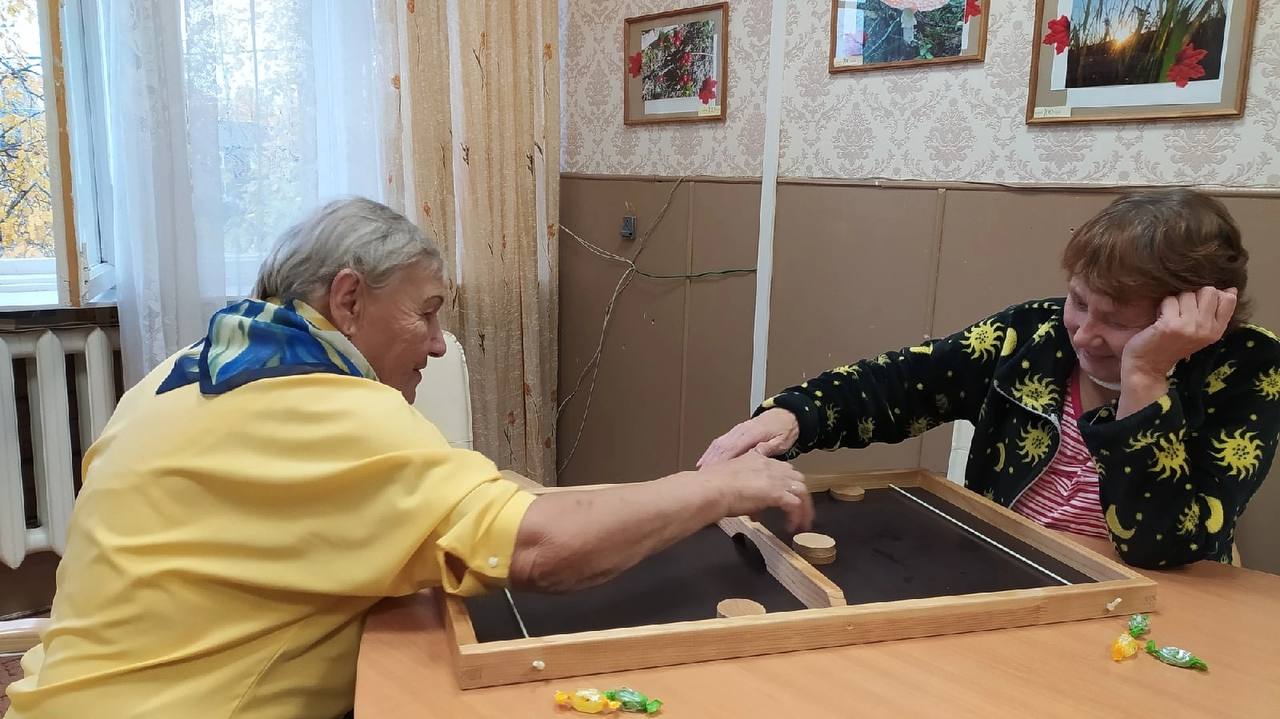 Настольные игры
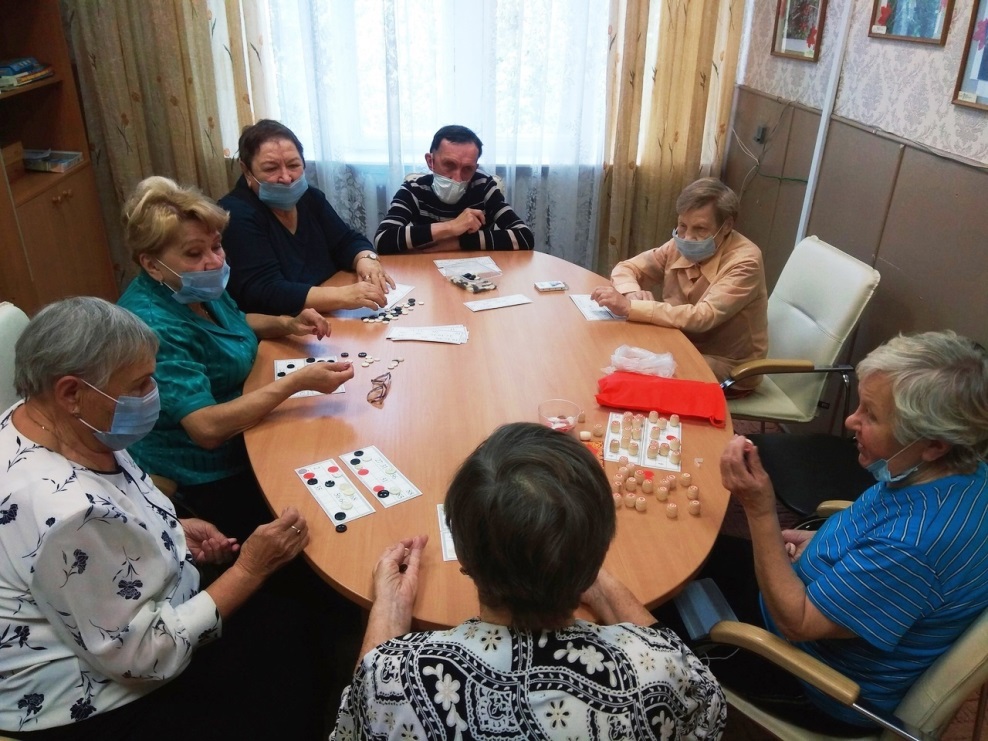 С начала 2022 года «серебряные» волонтеры объединения «Несущие добро» Учреждения проводят занятия с получателями услуг социально-реабилитационных отделений №1 и №2 с использованием настольных игр: 
пазлы,  
домино, 
дубль, 
лото, 
танграм, 
поле чудес,
мозаика и др.
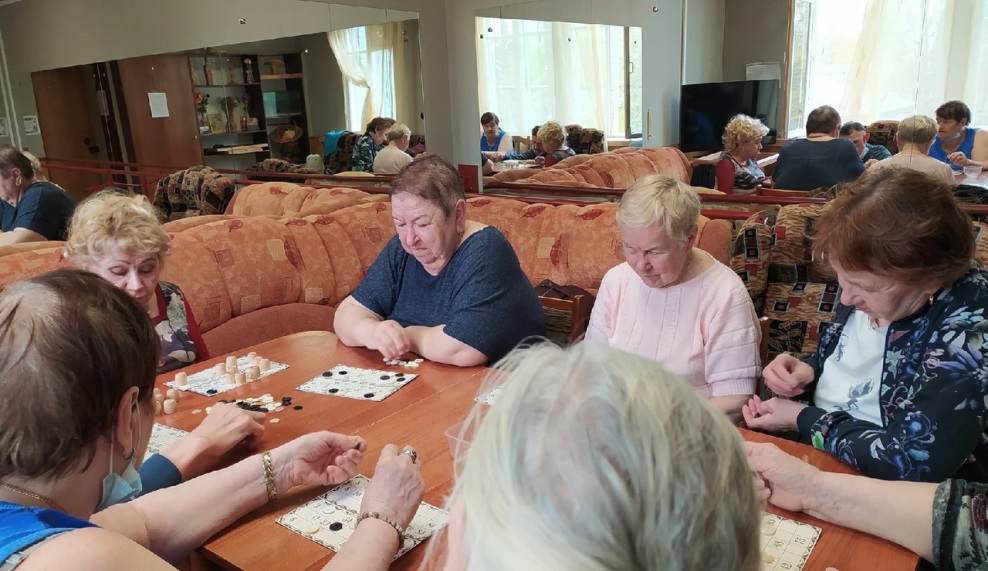 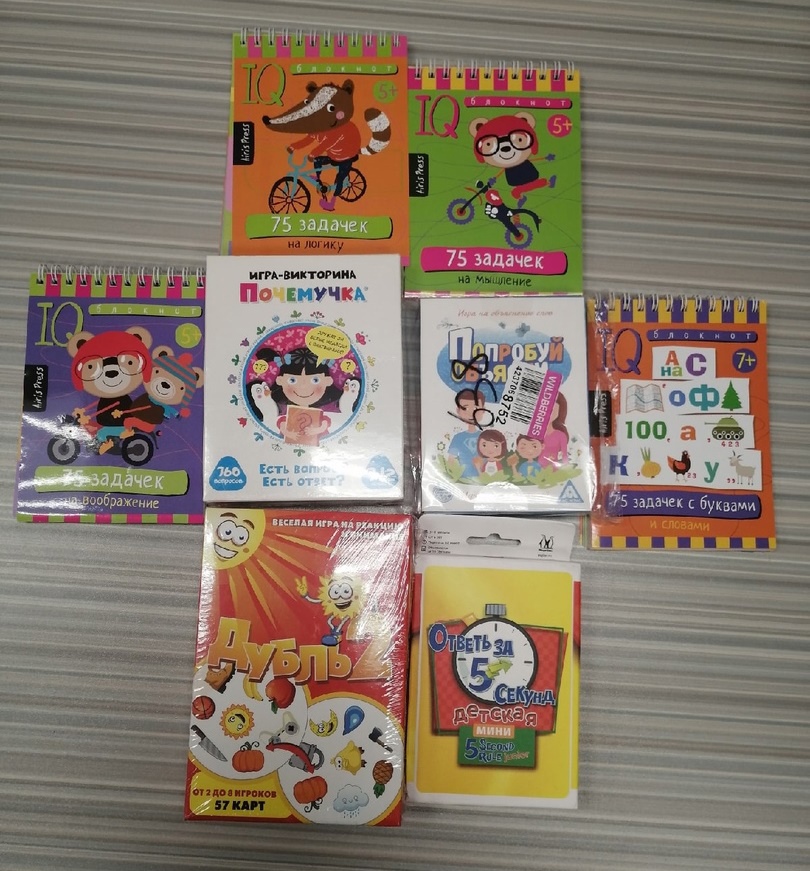 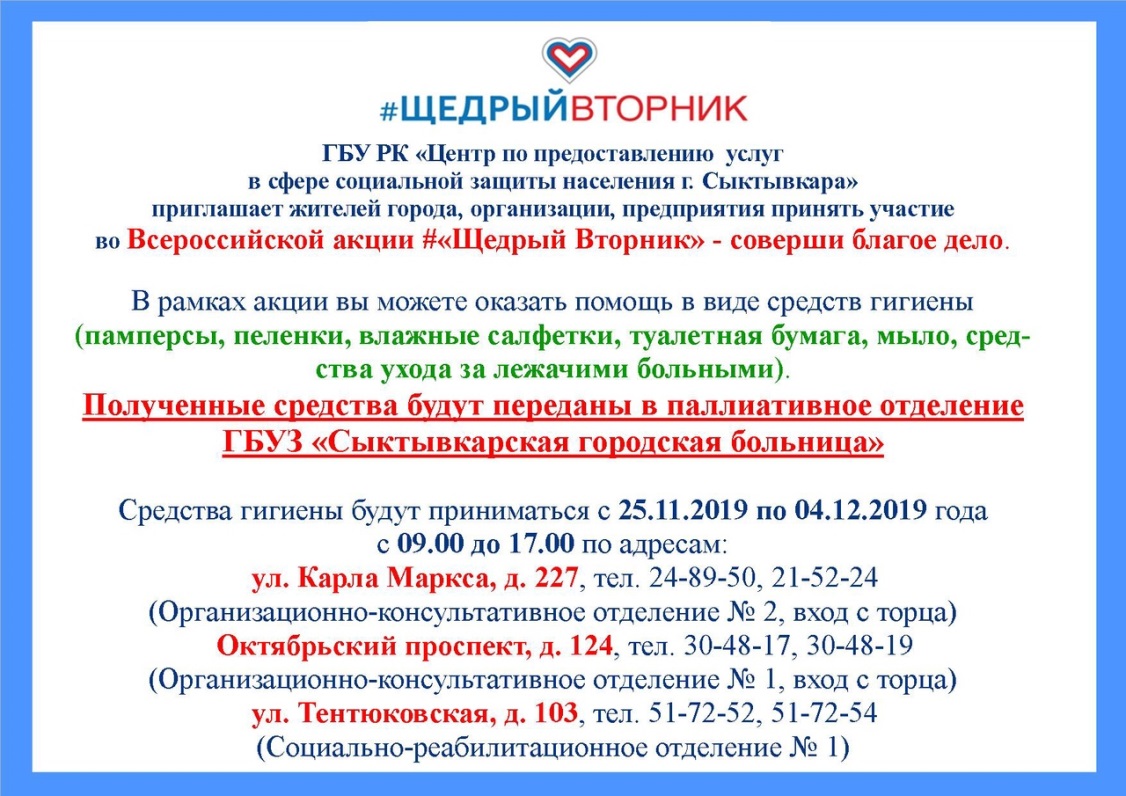 Настольные игры приобретены в рамках благотворительной акции «Щедрый вторник», а также принесены семейными сотрудниками Учреждения
Игровые занятия на свежем воздухе
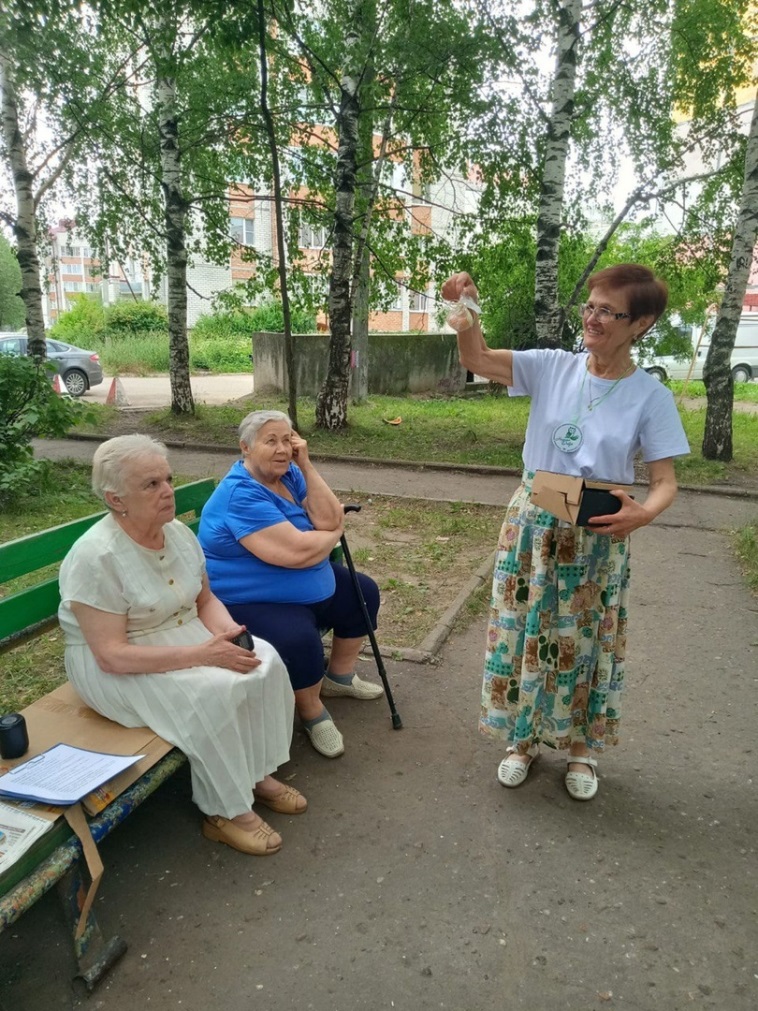 Летом 2022 года «серебряные» волонтёры начали реализовывать практику проведения настольных игр на улицах города Сыктывкара, начав со двора дома №103 по улице Тентюковской.

	В этом доме располагается социально-реабилитационное отделение №1, а также в данном районе проживает большое количество одиноких и маломобильных граждан пожилого возраста.

	Помимо настольных игр волонтёры проводили игру на развитие воображения и памяти «Что в чёрном ящике?», а также после игр устраивали чаепитие с разговорами «по душам».
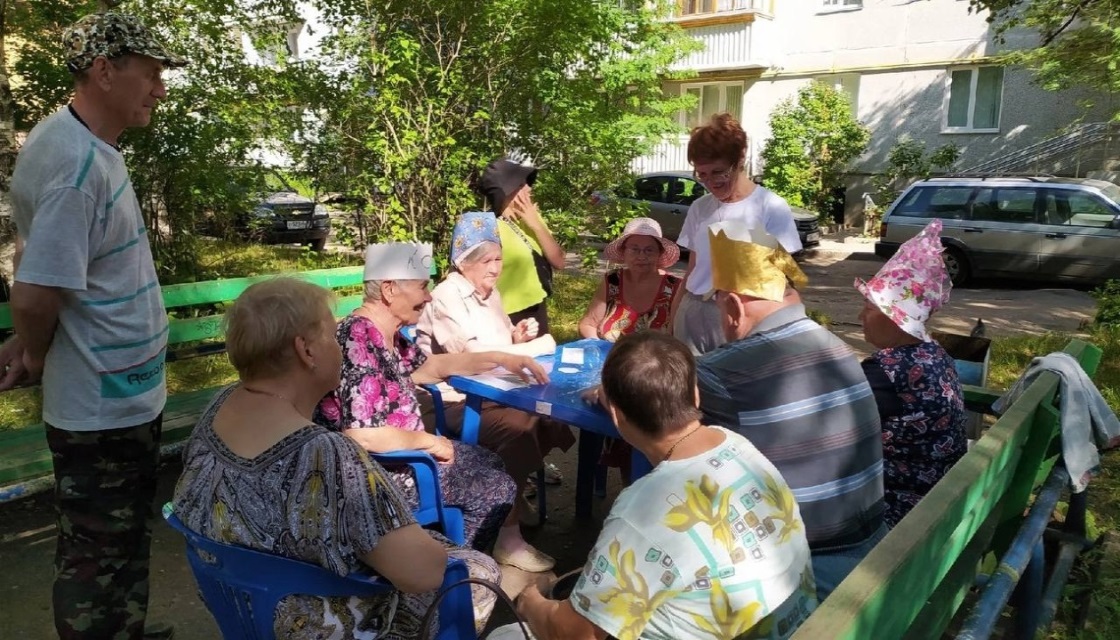 За счёт благотворительной помощи «серебряным» волонтёрам был выделен комплект стола и стульев 

	Практика «пожилые-пожилым» показала, что гражданам легче общаться, понимать друг друга, вызвать заинтересованность, вовлечь, найти общие темы и позволяет лучше узнавать пожелания участников и создает доверительную атмосферу на занятиях.
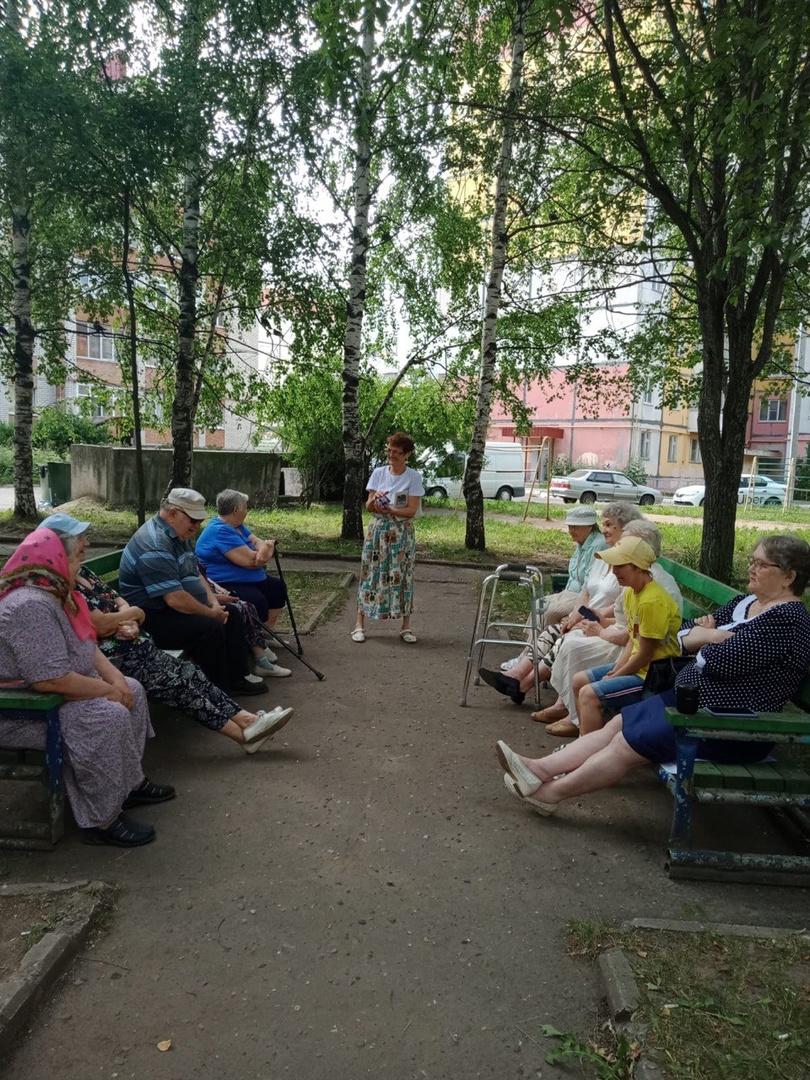 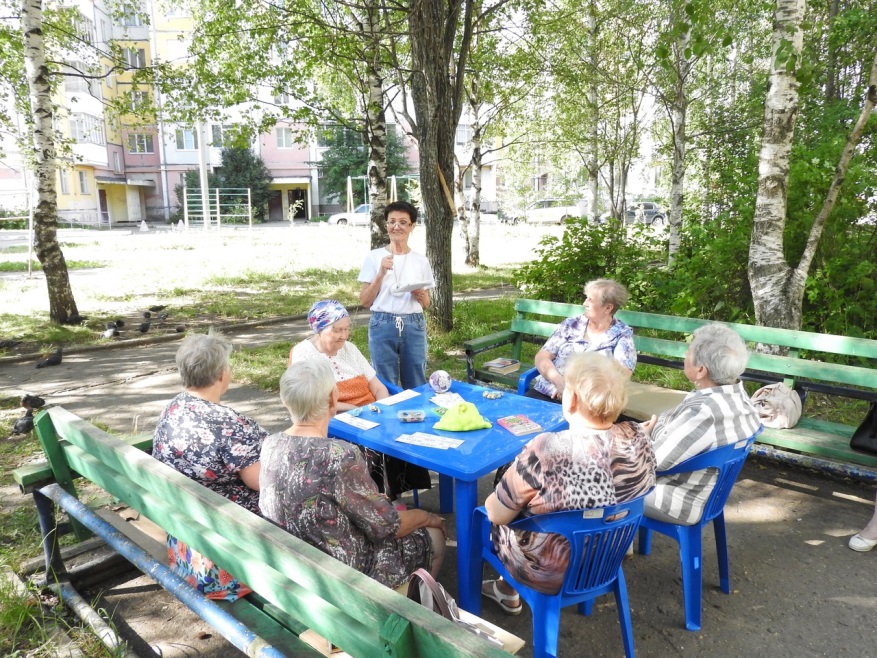